мастер-класс:
                    « Создание картины из шерсти
«ВЕСНА     ПРИШЛА!»
Автор:
Журавлёва Татьяна Юрьевна - воспитатель 
     высшей квалификационной категории
                  г. Ковров, МБДОУ №35
Презентация мастер-класса: изготовление картины из шерсти « Весна
пришла» с детьми от 4 лет. Это интересно и увлекательно для малышей.
Мои маленькие воспитанники с большим удовольствием приняли 
участие в изготовлении этой картины, которая украсила наш центр 
природы.
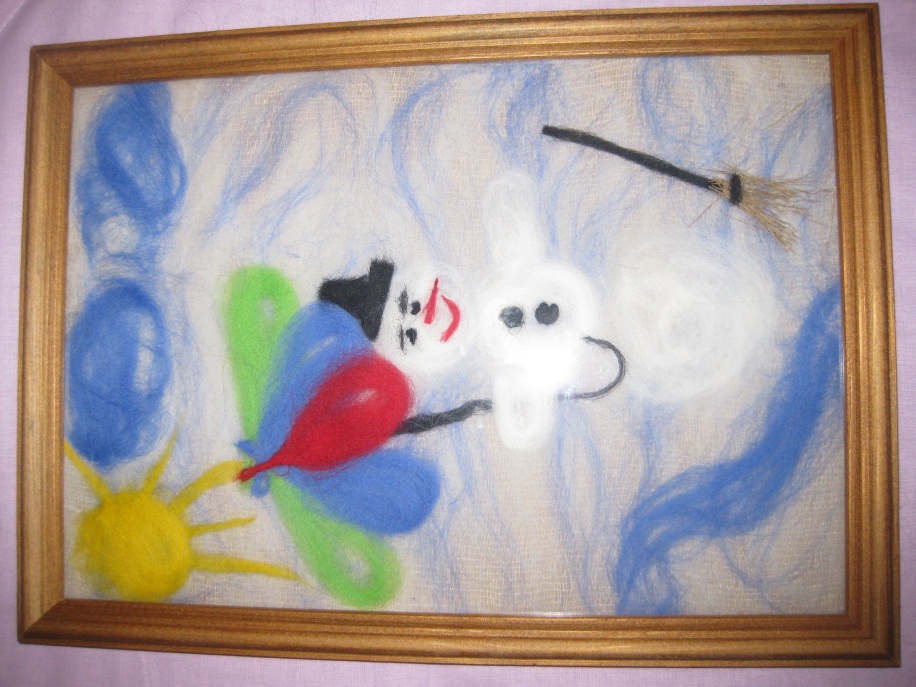 Для мастер-класса нам понадобится: рамка для фотографий, марля,
шерсть для валяния белого, красного, голубого, черного и зеленого
цвета, нарезанные ниточки коричневого цвета.
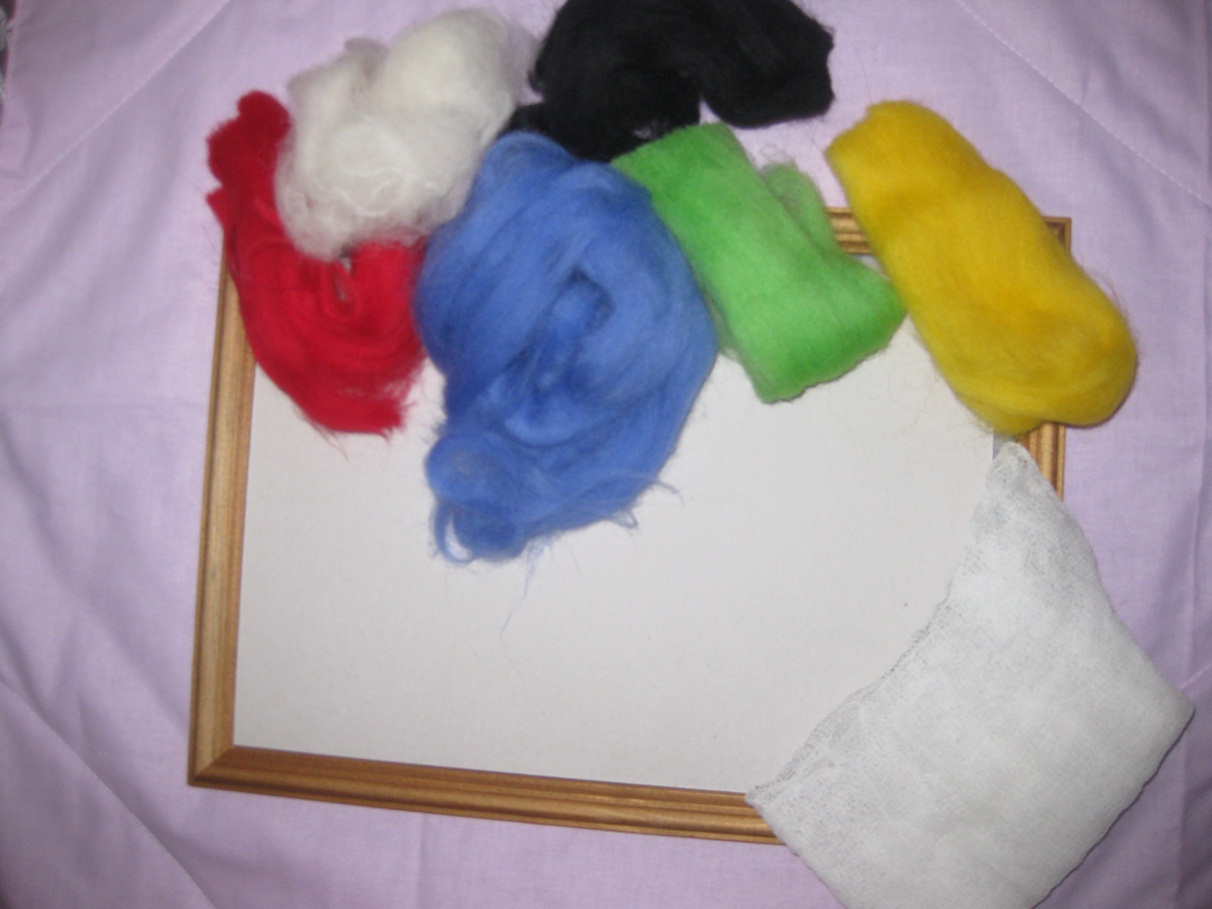 Сначала мы обтягиваем картонную основу рамки марлей, которую
закрепляем скотчем на обратной стороне.
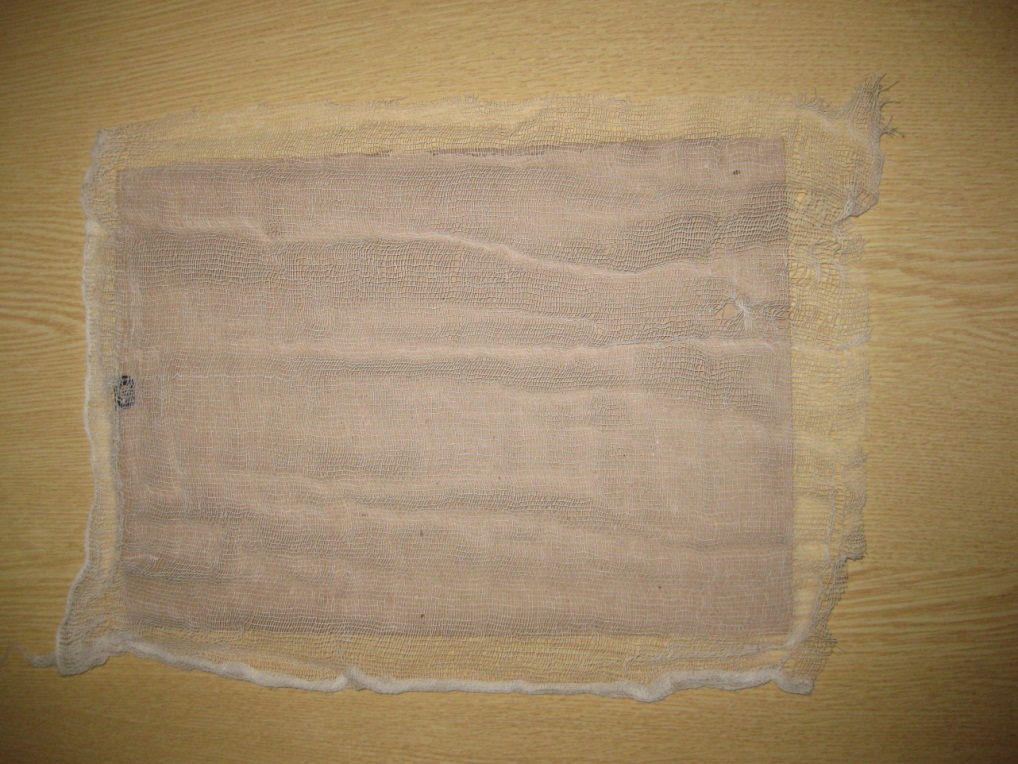 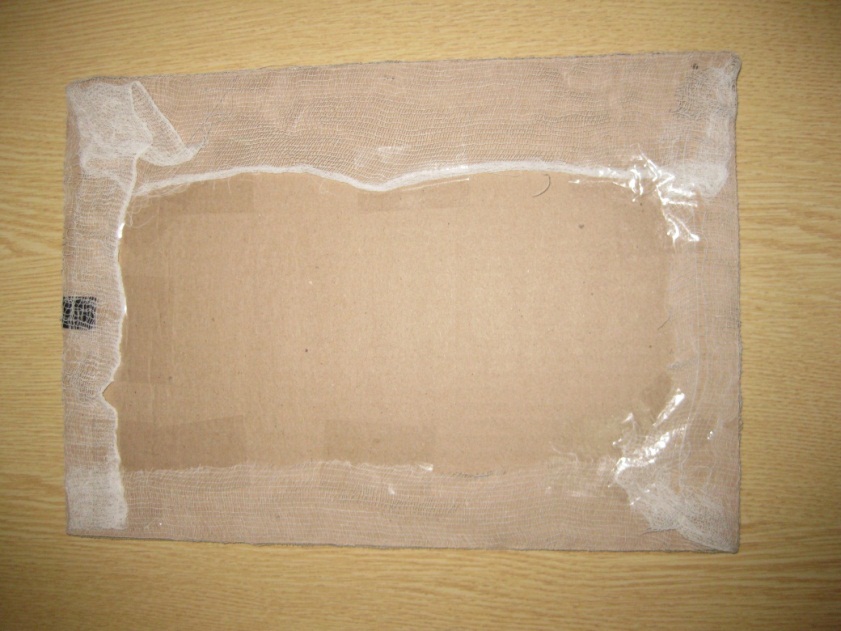 Затем вытягиваем ровные  прядки белой шерсти и раскладываем их
 по всей основе.
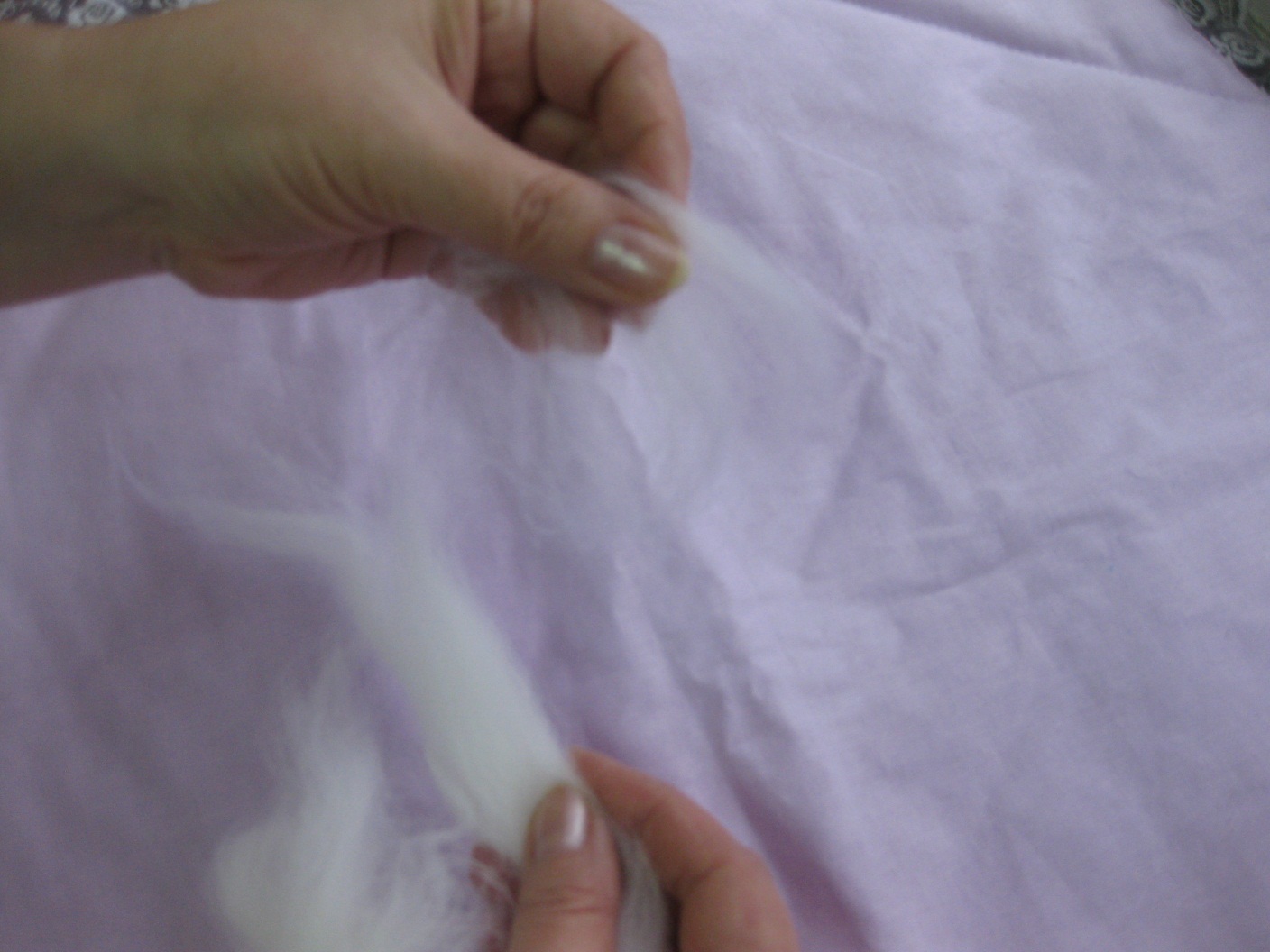 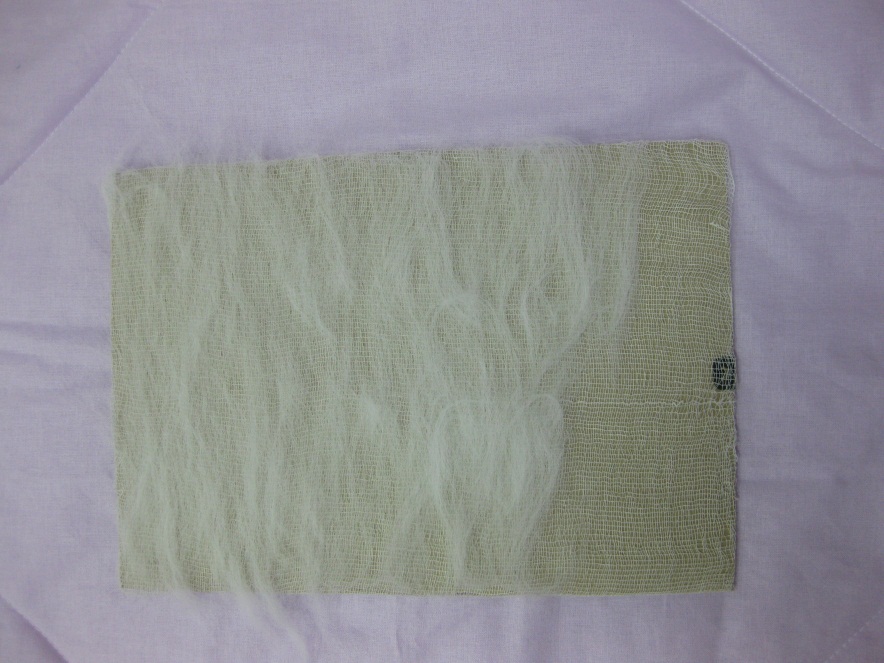 Более тонкими прядями раскладываем голубую шерсть .
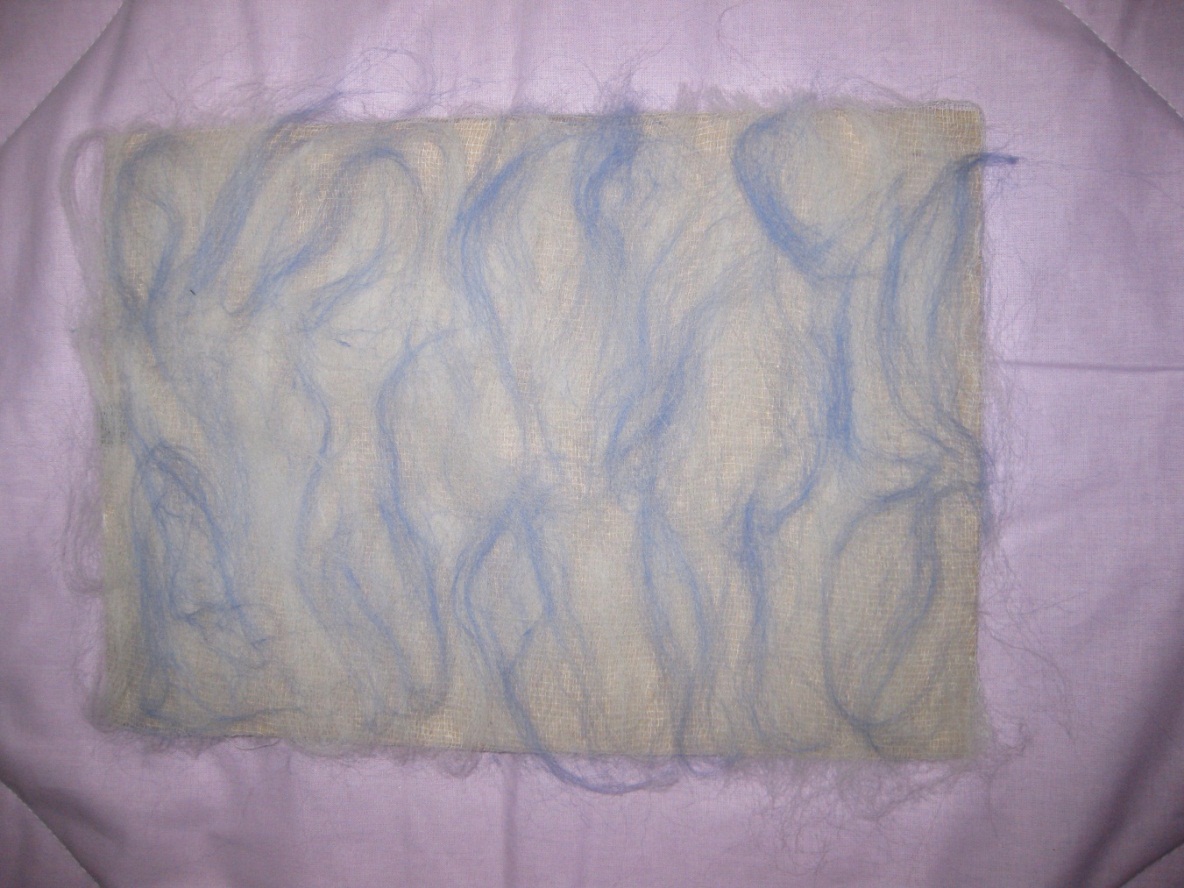 Из белой и желтой шерсти формируем круги и выкладываем снеговика
и солнышко, добавляя к нему лучики.
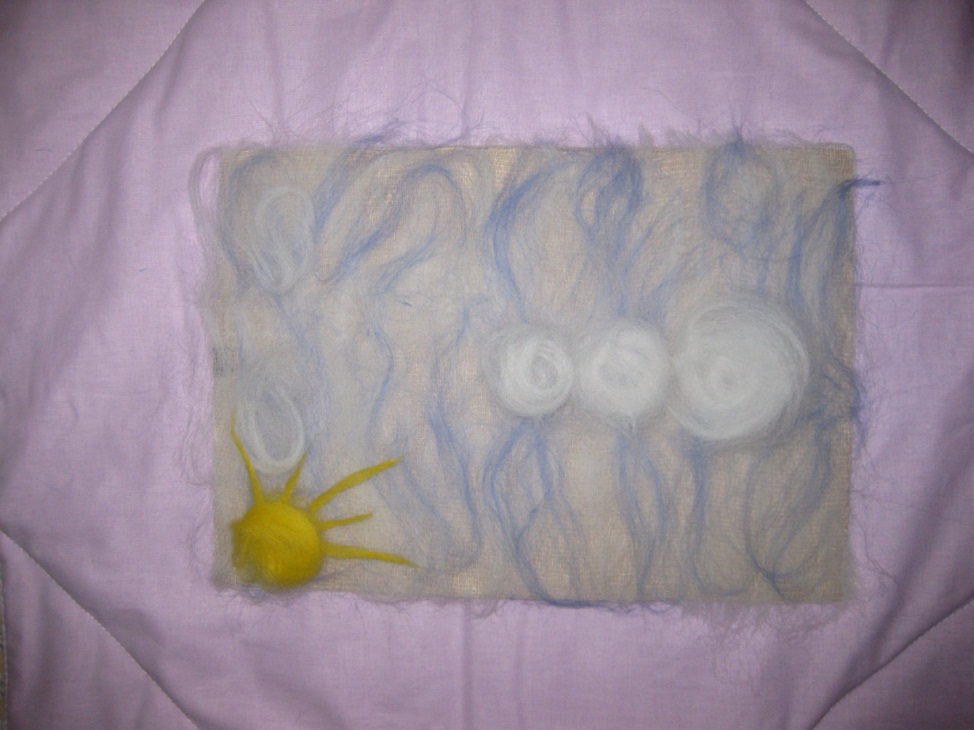 Пряди зеленого, голубого и красного цвета складываем петельками 
и скручиваем концы. Потом раскладываем  в виде зонтика, добавляя
к нему скрученную  жгутиком « палочку» из черной шерсти. Укладываем
 детали лица и головной убор ( можно в виде ведра ).
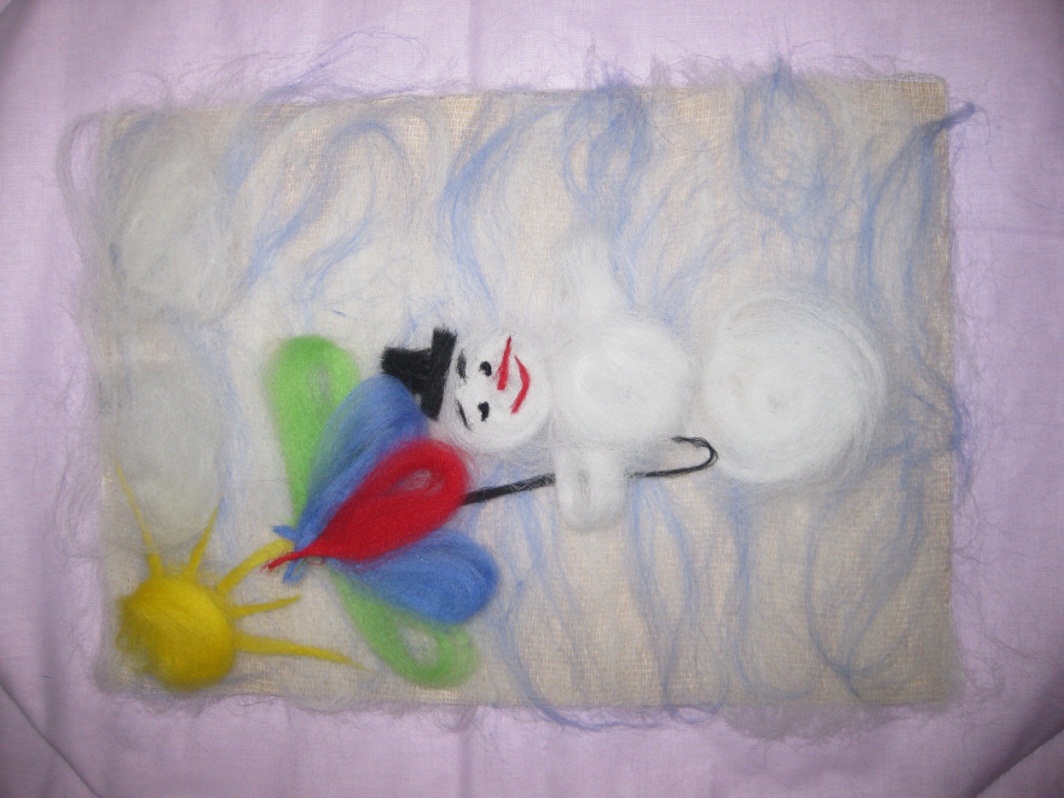 Выкладываем снеговику руки и метлу, для которой можно использовать
различную соломку или нитки коричневого цвета.
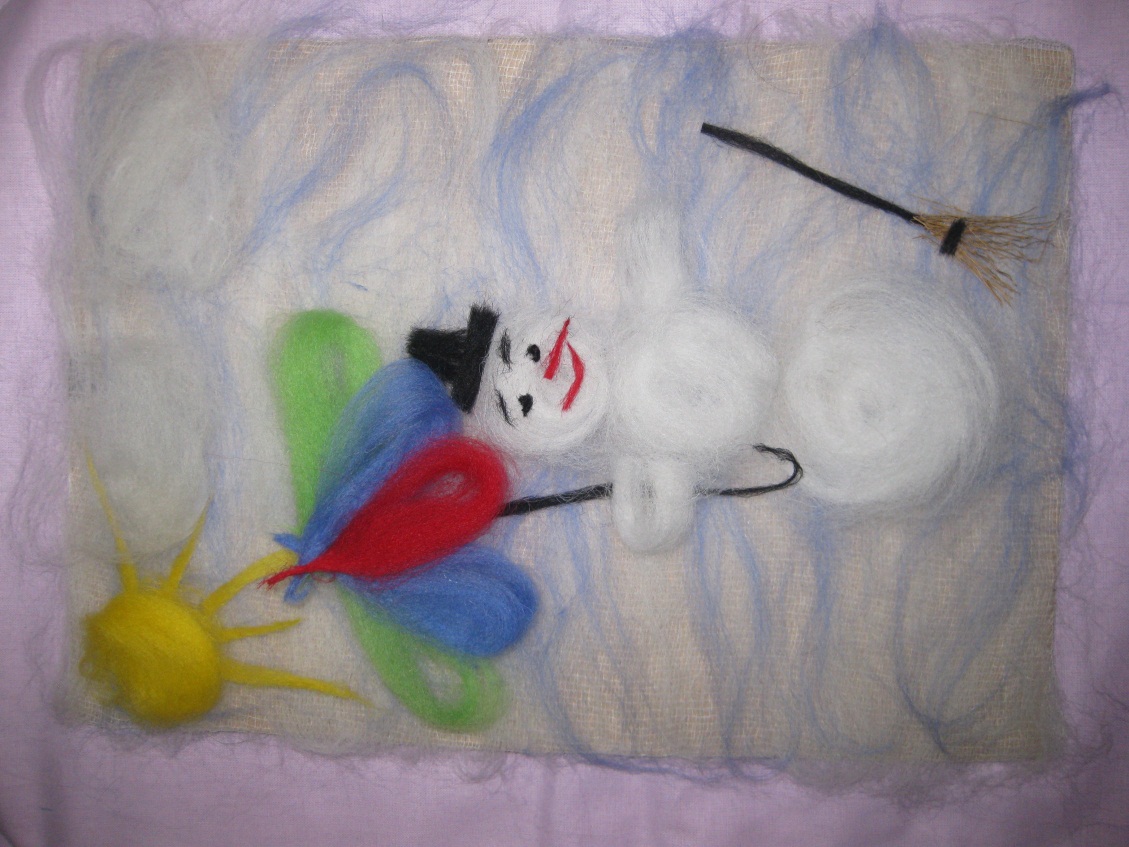 Формируем из голубой шерсти овальной формы облака и выкладываем
ручеек.
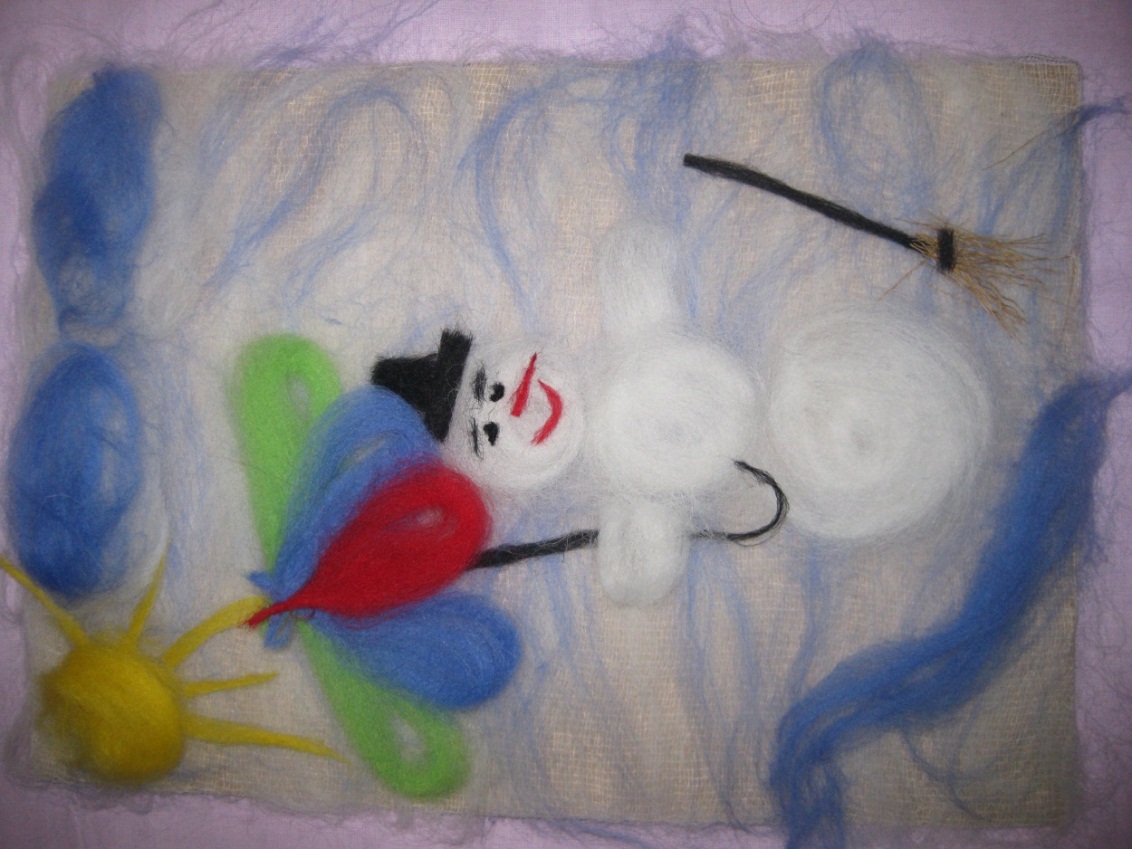 Прижимаем готовую работу стеклом  и вставляем в рамку.
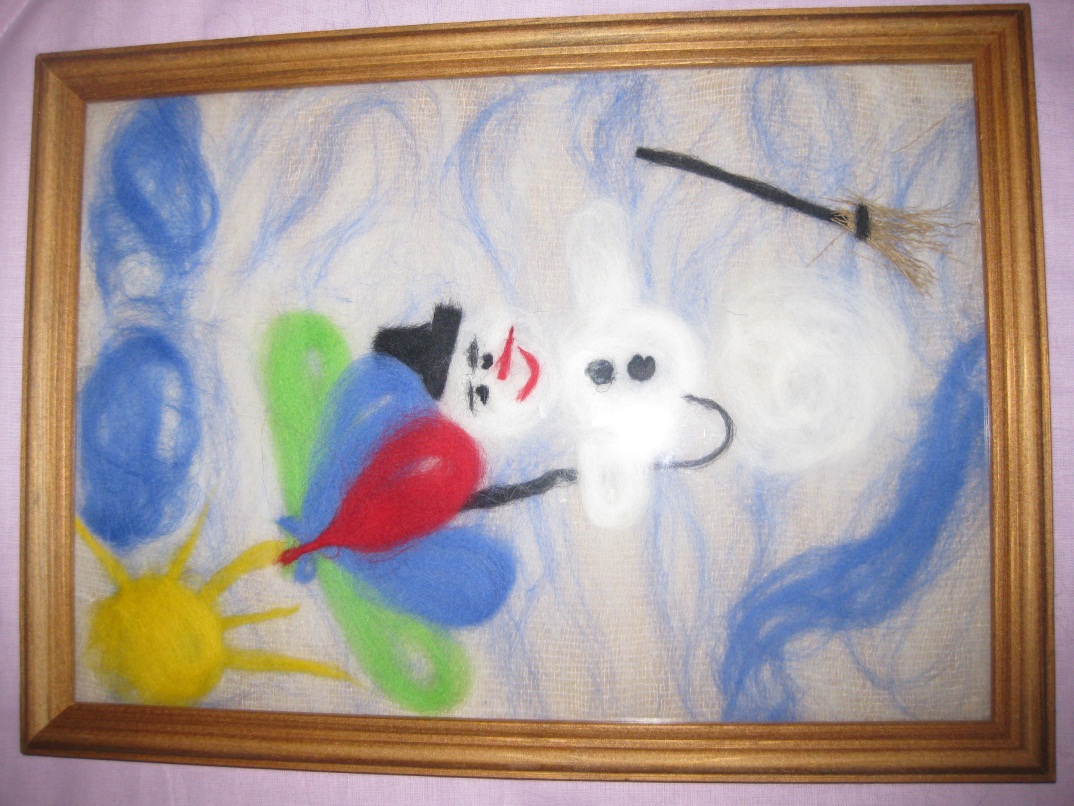 Такая работа  украсит не только вашу группу, приемную, но и создаст
радостное, весеннее настроение . Желаю успеха!